Valeurs et matérialités des biens culturels
VMBC, cours de 3 oct 2024
Monde naturel, entre corps et cultures
Gianfranco Marrone
L’analyse de cet article peut se faire à travers la métaphore de la ligne de Platon.
Le monde intelligible
Le monde des choses sensibles
science
opinions
objets
images/ombres
A
B
C
D
E
La ligne
Genre intelligible 
(topos noètos)
Genre sensible (topos horatos)
Idées, principes non-hypothétiques
Objets hypothétiques, mathématiques
Objets sensibles
Ombres et images des objets sensibles
Science (épistèmé)
Opinion (doxa)
Le monde intelligible
Le monde des choses sensibles
science
opinions
objets
Images/ombres
A
B
C
D
E
La ligne
Genre intelligible 
(topos noètos)
Genre sensible (topos horatos)
Idées, principes non-hypothétiques
Objets hypothétiques, mathématiques
Objets sensibles
Ombres et images des objets sensibles
Science (épistèmé)
Opinion (doxa)
Le monde intelligible
Le monde des choses sensibles
science
opinions
objets
images/ombres
A
B
C
D
E
Il faut préciser le schéma
La ligne
Genre intelligible 
(topos noètos)
Genre sensible (topos horatos)
Idées, principes non-hypothétiques
Objets sensibles
Ombres et images des objets sensibles
Opinion (doxa)
supérieure
Opinion (doxa)
inférieure
Objets hypothétiques, mathématiques
Science (épistèmé)
Le monde intelligible
Le monde des choses sensibles
science
opinions
objets
Images/ombres
A
B
C
D
E
La ligne
Genre intelligible 
(topos noètos)
Genre sensible (topos horatos)
Ombres et images des objets sensibles
Opinion (doxa)
supérieure
Opinion (doxa)
inférieure
Objets sensibles
Objets hypothétiques, mathématiques
Il est important de constater qu’il y a des objets et leur image dans la nature
Science (épistèmé)
Systèmes d’objectivation collectifs
Le monde intelligible
Le monde des choses sensibles
science
opinions
objets
Images/ombres
A
B
C
D
E
La ligne
Genre intelligible 
(topos noètos)
Genre sensible (topos horatos)
Ombres et images des objets sensibles
Opinion (doxa)
supérieure
Opinion (doxa)
inférieure
Objets sensibles
naturels et artefacts
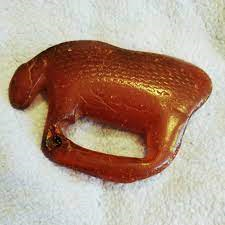 Objets hypothétiques, mathématiques
Science (épistèmé)
Systèmes d’objectivation collectifs
Le monde intelligible
Le monde des choses sensibles
science
opinions
objets
Images/ombres
A
B
C
D
E
La ligne
Genre intelligible 
(topos noètos)
Genre sensible (topos horatos)
Ombres et images des objets sensibles
Opinion (doxa)
supérieure
Opinion (doxa)
inférieure
Objets sensibles
Objets hypothétiques,
mathématiques
Science (épistèmé)
Systèmes d’objectivation collectifs
Langage(s)
Le monde intelligible
Le monde des choses sensibles
science
opinions
objets
Images/ombres
A
B
C
D
E
La ligne
Genre intelligible 
(topos noètos)
Genre sensible (topos horatos)
Ombres et images des objets sensibles
Opinion (doxa)
supérieure
Opinion (doxa)
inférieure
Objets sensibles
Science (épistèmé)
Systèmes d’objectivation collectifs
langage(s)
mathématiques
Le monde intelligible
Le monde des choses sensibles
science
opinions
objets
Images/ombres
A
B
C
D
E
Il s’agit d’un modèle intériorisé et stabilisé qui confronté avec le produit de la perception, est à la base du processus cognitif. C’est une représentation mentale, constituée par un processus d’intégration (qui peut être génétiquement décrit). Sa fonction est de garantir l’équivalence (ou identité transformée) du référent et du signifiant.
Georges Roque, « Quelques préalables à l’analyse des couleurs en peinture », Techné, N° 9-10, 1999, p. 40-51.
Science (épistèmé)
Systèmes d’objectivation collectifs
langage(s)
mathématiques
Le monde intelligible
Le monde des choses sensibles
science
opinions
objets
Images/ombres
A
B
C
D
E
Ce sont ces systèmes qui nous permettent d’échanger entre nous d’une manière sémiotiquement objective. 
Ils nous permettent d’être objectif par rapport aux choses sensibles (les choses du monde), 
mais aussi d’être objectif par rapport à nos perceptions
ainsi d’être objectif par rapport à nos pensées (opinions).
Science 
(épistèmé)
Systèmes d’objectivation collectifs
langage(s)
mathématiques
Le monde intelligible
Le monde des choses sensibles
science
opinions
objets
Images/ombres
A
B
C
D
E
Ce sont ces systèmes d’objectivation collectifs qui nous donnent l’impression que nos perceptions et nos pensées ont une existence dans le monde des choses sensibles. 
Mais ce n’est qu’une impression, car ce n’est que le representamen du système qui existe dans le monde des choses sensibles. 
Ces systèmes sont les traits d’union entre le monde intelligible et le monde des choses sensibles.
Science (épistèmé)
Systèmes d’objectivation collectifs
langage(s)
mathématiques
Le monde intelligible
Le monde des choses sensibles
science
opinions
objets
Images/ombres
A
B
C
D
E
Ce sont ces systèmes d’objectivation collectifs qui nous donnent l’impression que la ligne de Platon est une ligne.
Ils nous permettent de nous situer intelligiblement dans le monde des choses sensibles.
Science 
(épistèmé)
Systèmes d’objectivation collectifs
langage(s)
mathématiques
Le monde intelligible
Le monde des choses sensibles
science
opinions
objets
Images/ombres
A
B
C
D
E
Ce sont ces systèmes d’objectivation collectifs qui nous donnent l’impression que les valeurs existent dans le monde des choses sensibles.
Les valeurs n’existent qu’en nous.
Science 
(épistèmé)
Systèmes d’objectivation collectifs
langage(s)
mathématiques
Le monde intelligible
Le monde des choses sensibles
science
opinions
objets
Images/ombres
A
B
C
D
E
Ce sont ces systèmes d’objectivation collectifs qui nous donnent l’impression que les valeurs existent dans le monde des choses sensibles.
Le terme « monde naturel » chez Marrone
Systèmes d’objectivation collectifs :
Science 
(épistèmé)
langage(s);
Mathématiques;
monnaies, etc
Mais aussi l’établissement de systèmes d’objectivation collectifs : des gestes (Greimas), les notations des couleurs (Georges Roque), de l’espace : la proxémique (E.T. Hall) etc.
Le monde intelligible
Le monde des choses sensibles
science
opinions
objets
Images/ombres
A
B
C
D
E
Ce sont ces systèmes d’objectivation collectifs qui nous donnent l’impression que les valeurs existent dans le monde des choses sensibles.
Proxémique – lié aux sens
Proxétique – mesures (liées à la perception)
Systèmes d’objectivation collectifs :
Science 
(épistèmé)
langage(s);
Mathématiques;
monnaies, etc
Mais aussi l’établissement de systèmes d’objectivation collectifs : des gestes (Greimas), les notations des couleurs (Georges Roque), de l’espace : la proxémique (E.T. Hall) etc.
Le monde intelligible
Le monde des choses sensibles
science
opinions
objets
Images/ombres
A
B
C
D
E
L’impression que les valeurs existent dans le monde des choses sensibles viendrait des liens que nous établissons entre les matérialités des expressions en tant que traces (son, couleurs, matériaux etc.) de nos gestes. 
Nos gestes d’expression sont motivés par nos intentions, nos raisonnements.
Unités du contenu; de sens
Unités d’expression
Proxémique – lié aux sens
Proxétique – mesures (liées à la perception)
Systèmes d’objectivation collectifs :
Science 
(épistèmé)
langage(s);
Mathématiques;
monnaies, etc
Mais aussi l’établissement de systèmes d’objectivation collectifs : des gestes (Greimas), les notations des couleurs (Georges Roque), de l’espace : la proxémique (E.T. Hall) etc.
Le monde intelligible
Le monde des choses sensibles
science
opinions
objets
Images/ombres
A
B
C
D
E
Tout ceci mène Greimas à des conclusions suivantes:
« Loin d’être considérée comme un accompagnement accessoire de la communication verbale, la gestualité acquiert le statut d’une « activité antérieure au message représenté et représentable », un travail qui précède la constitution même du signe et des mots, une activité qui fonde la possibilité même de désignation propre aux mots. Bref, toute gestualité est une pratique ».
Le monde naturel, entre corps et cultures, p.50.
J’ajouterai que le geste (en tant qu’ictus) serait l’unité minimale originelle qui fonde (par articulation avec une matérialité extérieure à soi) la possibilité de communiquer.
L’article de Gianfranco Marrone ainsi explique la distinction que Greimas fait entre le monde naturel, et le monde de la Nature:
« Nous entendons par monde naturel le paraître selon lequel se présente à l’homme comme un ensemble de qualités sensibles, doté d’une certaine organisation qui le fait parfois désigner comme « le monde du sens commun ». Par rapport à la structure « profonde » de l’univers (la Nature), qui est d’ordre physique, chimique, biologique, etc., le monde naturel correspond, pour ainsi dire, à sa structure « de surface », c’est, d’autre part, une structure « discursive », car il se présente dans le cadre de la relation sujet/objet, il est « l’énoncé » construit par le sujet humain et déchiffrable par lui. » p.51
La ligne de Platon devient ainsi des sphères concentriques :
objets
images/ombres
opinions
science
la Nature
le monde naturel
le monde intelligible
La ligne de Platon devient ainsi des sphères concentriques :
objets
images/ombres
opinions
science
la Nature
le monde naturel
le monde intelligible
La ligne de Platon devient ainsi des sphères concentriques :
objets
images/ombres
opinions
science
la Nature
le monde naturel
le monde intelligible
Ce monde naturel est constitué des articulations avec une matérialité extérieure à soi de la Nature. 
Le monde naturel est un monde de communication.
Ainsi, on comprend que le monde naturel (dans le sens de Greimas tel qu’il est présenté dans l’article de Gianfranco Marrone) est riche de deux espèces d’objets et d’images: les objets et les images issus du monde de la Nature, et les objets et images issus du monde des pratiques d’articulation humaines.
Les sciences de la Nature s’interrogent à la fois sur les objets et images issus du monde de la Nature et de leur genèse.
En ce qui concerne les sciences humaines, on prête de l’attention à l’existence matérielle des objets et images produits par l’Homme, mais est-ce que l’on s’intéresse autant au déploiement dans la matière [morphé] de l’intention humaine [hylé], c’est-à-dire l’articulation ?

Il est temps que l’on se concentre autant sur les articulations que sur les objets et images qui en sont issus.
Quoi qu’il en soit, Ferdinand Alquié reconnait qu’il existe deux formes de savoir :
« Le savoir affectif (le savoir de l’articulation) n’est pas un savoir intellectuel non encore explicité mais un savoir autre. Savoir affectivement est savoir autrement. »

Ferdinand Alquié, La conscience affective, Paris, Vrin, 1979, p. 173.
Ce savoir affectif de Ferdinand Alquié est appelé dans les milieux des sciences cognitives la cognition située. 
La cognition située est une théorie qui pose le principe que le savoir est inséparable de l'action. Par conséquent, toute connaissance est située dans une activité qui est liée aux contextes sociaux, culturels et physiques.
Je vous suggère la lecture de l’article:
Frédéric Laville, « La cognition située. Une nouvelle approche de la rationalité limitée » In: Revue économique, volume 51, n°6, 2000. pp. 1301-1331;
Cet article défend une nouvelle conception de la rationalité limitée. Partant de théories développées dans les sciences cognitives, il montre comment les ressources cognitives de l'environnement complètent systématiquement les capacités cognitives des agents. Il procède ainsi à une double extension de l'unité d'analyse. 
Étudiant l'interaction cognitive d'un agent avec son environnement (action située), il montre que la rationalité du comportement ne résulte plus des seules capacités cognitives d'un agent, mais du système cognitif que cet agent forme avec son environnement. 
(2) Étudiant la répartition cognitive du travail à l'intérieur d'un groupe d'agents (cognition distribuée), il montre comment la résolution d'un problème découle généralement des opérations cognitives d'un ensemble d'agents.
L’ictus, ou l’énergie dépensée selon une projet intentionnelle, la construction dilemmique, crée une crise à l’origine d’un déséquilibre physico-chimique entre un matériau et son milieu naturel qui fait dissoudre les limites matérielles entre les deux
 en faveur d’une solution espace/temps, le lieu, 
qui comprendrait non seulement l’objet produit, mais également les agents et leurs milieux, 
ainsi que leurs propres perceptions et choix à l’égard de cet objet.
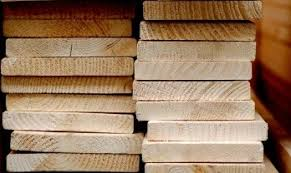 L’ictus de l’agent : l’énergie de l’acte intentionnel
fait dissoudre les limites entre un matériaux et son milieu Naturel
en faveur d’une solution espace/temps, le lieu, 
ici un arbre qui devient planches
Ce nouveau lieu comprend non seulement l’objet produit, les planches
 mais également d’éventuels agents et leurs milieux, ainsi que leurs propres perceptions et choix à l’égard de cet objet.
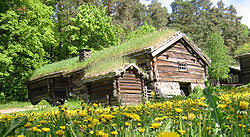 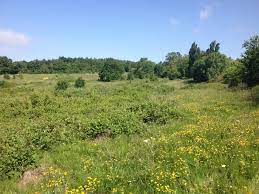 D’une manière générale nous pouvons dire que,
par la technologie, l’agent dissout les éléments de la Nature dans une solution de signification.
En guise de conclusion pour aujourd’hui…
L’Homme de Vitruve 
N° d’inventaire 228
Cabinet des dessins et estampes
Gallerie dell'Accademia de Venise
L’Homme ne peut pas sortir de ses propres dimensions physiques et psychiques
«Il est plus agréable de peindre que d’avoir peint» 
disait Attale, le maître de Sénèque
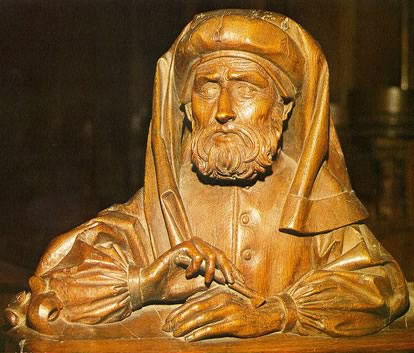